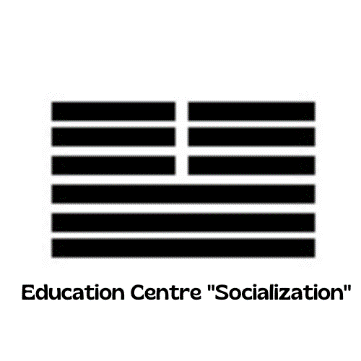 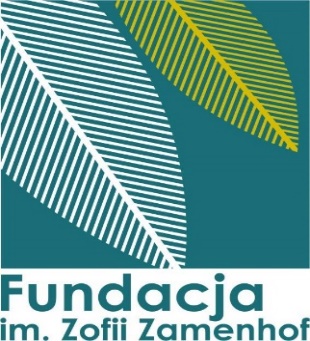 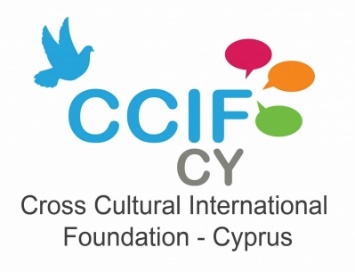 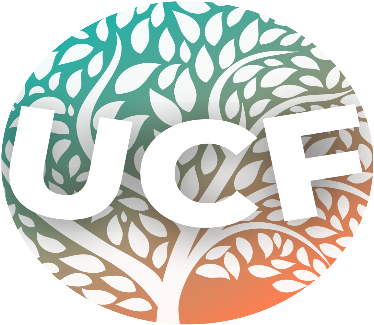 Creative Box: Novatorisku pieeju veicināšana izglītības formātu veidošanai darbā ar jaunatni
Jaunatnes izglītības inovācija digitālajā laikmetā: labākā prakse, izglītības produkti
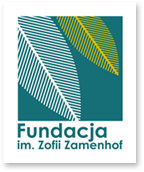 Developed by:  Zofia Zamenhof Foundation
This project has been funded with support from the European Commission.Project No: 2021-1-PL01-KA220-YOU-000028673This communication reflects the views only of the author, and the Commission cannot be held responsible for any use which may be made of the information contained therein.
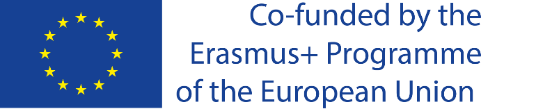 Kāds ir ideāls izglītības produkts jauniešiem?
Dalībnieki uzzinās atbildes uz šādiem jautājumiem:
Kas ir radošums?
Kā attīstīt radošumu?
Kādi rīki var mums palīdzēt attīstīt radošumu?
Kāpēc radošums ir svarīgs izglītībā?
Radošuma attīstības metožu apskats
Dalībnieki apgūs 40 radošuma attīstīšanas metodes.
Katra metode tiks iepazīstināta un apspriesta, un pēc tam parādīta ar piemēru.
Liela uzmanība tiks veltīta tam, kā konkrētas metodes var atbalstīt jauniešu izglītību.
Labāko izglītības metožu apskats
Dalībnieki iepazīsies ar praktiskiem piemēriem iepriekš apgūto radošuma metožu pielietošanā.
Viņi tiks mudināti dalīties pieredzē, izmantojot viņiem zināmas radošuma attīstības metodes.
Balstoties uz esošajām metodēm, darba grupu dalībnieki izstrādās savas inovatīvās metodes, kuras tiks izmēģinātas 3. moduļa laikā darbā ar jaunatni.
Kursu dalībnieku izglītības attīstības prezentācija un diskusija
Šajā moduļa daļā dalībnieki tiks aicināti prezentēt savas radošuma attīstības metodes, kuras viņi ir sagatavojuši, pamatojoties uz apgūtajiem materiāliem un piemēriem. 
Diskusija par prezentētajiem produktiem skars gan to izmantošanu jauniešu izglītošanā, gan kursu dalībnieku radošo procesu.
2. moduļa rezultāti
Izglītojamie veidos savu atjaunināto vīziju par inovatīvu izglītības produktu jauniešiem. Tāpat zinās un pratīs izmantot radošuma attīstīšanas metodes.
Praktiskie vingrinājumi ietvers savu izglītības produktu sagatavošanu un prezentēšanu (kursu, apmācību, diskusiju vai citu). Nākamajā 3. modulī katrs kursa dalībnieks ieviesīs izstrādātu izglītības produktu.
Atsauces
Adeosun O.T., Shittu A.I., (2021), "Learning and innovation in youth-owned small businesses", Rajagiri Management Journal, Vol. 15 No. 1, pp. 69-87, https://www.emerald.com/insight/content/doi/10.1108/RAMJ-09-2020-0051/full/html.
Conrad D., Education and Social Innovation: The Youth Uncensored Project—A Case Study of Youth Participatory Research and Cultural Democracy in Action, Canadian Journal of Education / Revue canadienne de l’éducation 38:1 (2015), https://files.eric.ed.gov/fulltext/EJ1057935.pdf.
European Commision, Unleashing young people’s creativity and innovation. European good practice projects, https://ec.europa.eu/assets/eac/youth/library/publications/creativity-innovation_en.pdf.
Jeffs T., Innovation and Youth Work, Youth & Policy Special Edition: The Next Five Years: Prospects for young people, Youth & Policy No. 114 May 2015, https://www.youthandpolicy.org/wp-content/uploads/2017/06/jeffs-innovation-and-youth-work.pdf.
References
Grégoire J. (2018). Overcoming obstacles to creativity in science, Creativity and innovation: Skills for the 21st Century, Estudos de Psicologia (Campinas), 35(3), 229-236. https://www.scielo.br/j/estpsi/a/vrTxJGjGnYFLqQGcTzFgfcp/?lang=en&format=html. 
Mahadewi E.P., Septyanto D., Learning To Be New Youth Generation In Innovation And Creativity With Entrepreneurship, International Journal of Educational Research & Social Sciences, ISSN: 2774-5406, p. 1363-1370.
Papadakis St., (2016) ‘Creativity and innovation in European education. Ten years eTwinning. Past, present and the future’, Int. J. Technology Enhanced Learning, Vol. 8, Nos. 3/4, pp.279–296, https://www.researchgate.net/profile/Stamatios-Papadakis-2/publication/313848322_Creativity_and_innovation_in_European_education_Ten_years_eTwinning_Past_present_and_the_future/links/58ce1b54a6fdcc5cccbbe945/Creativity-and-innovation-in-European-education-Ten-years-eTwinning-Past-present-and-the-future.pdf.
Solijonovna Z., Modern Information Technologies - A Factor Of Increasing Youth Education, Potential And Spirituality, The American Journal of Social Science and Education Innovations (ISSN – 2689-100x), 2020: 5. 525, p.  554-560, https://pdfs.semanticscholar.org/90f9/5393d9a751f6591b52417d2c105693d56484.pdf.
Creative Box: Novatorisku pieeju veicināšana izglītības formātu veidošanai darbā ar jaunatni
Paldies par uzmanību
Contact us:
Zofia Zamenhof Foundation
Contact: Zbigniew Dabrowski
Email: zbigniew.dabrowski@zofiazamenhof.pl
This project has been funded with support from the European Commission.Project No: 2021-1-PL01-KA220-YOU-000028673This communication reflects the views only of the author, and the Commission cannot be held responsible for any use which may be made of the information contained therein.
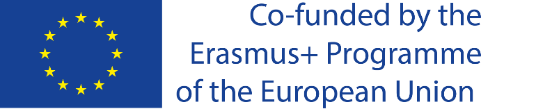